ОСНОВНИ ДЕЙНОСТИ ПРИ РЕАЛИЗАЦИЯ НА ПРОЕКТ
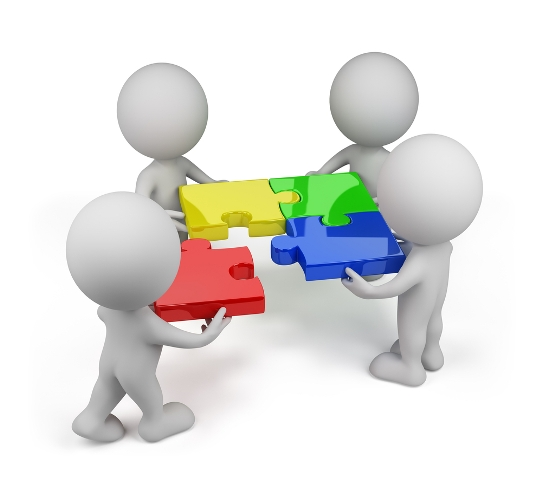 Основните дейности при реализация на проект са:
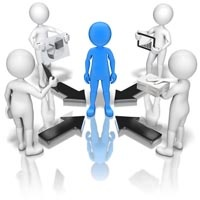 Планиране
Реализация
Представяне
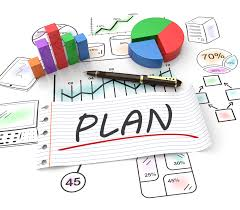 Планиране
Избор на тема на проекта
Формиране на екип
Определяне на целта и очаквания резултат
Подбор на средства
Съставяне на списък  от задачи за постигане на целта
Разработване на подробен график на дейностите
Реализация
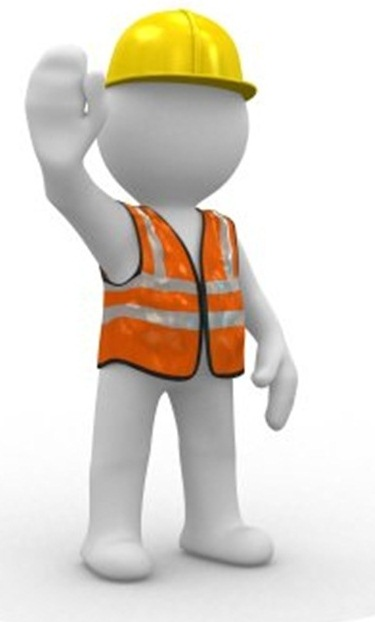 Разработване на хронологична последователност за всяка планирана дейност от времевия график
Провеждане на дейностите по времевия график 
Анализ на свършената работа
Документиране на всеки компонент от дейностите
Представяне
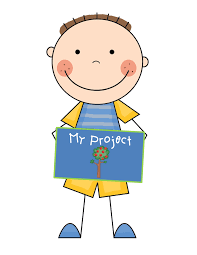 Подготовка на материали за представяне (презентация, демо версия, образци…)
Представяне на резултатите по дейностите във времевия график